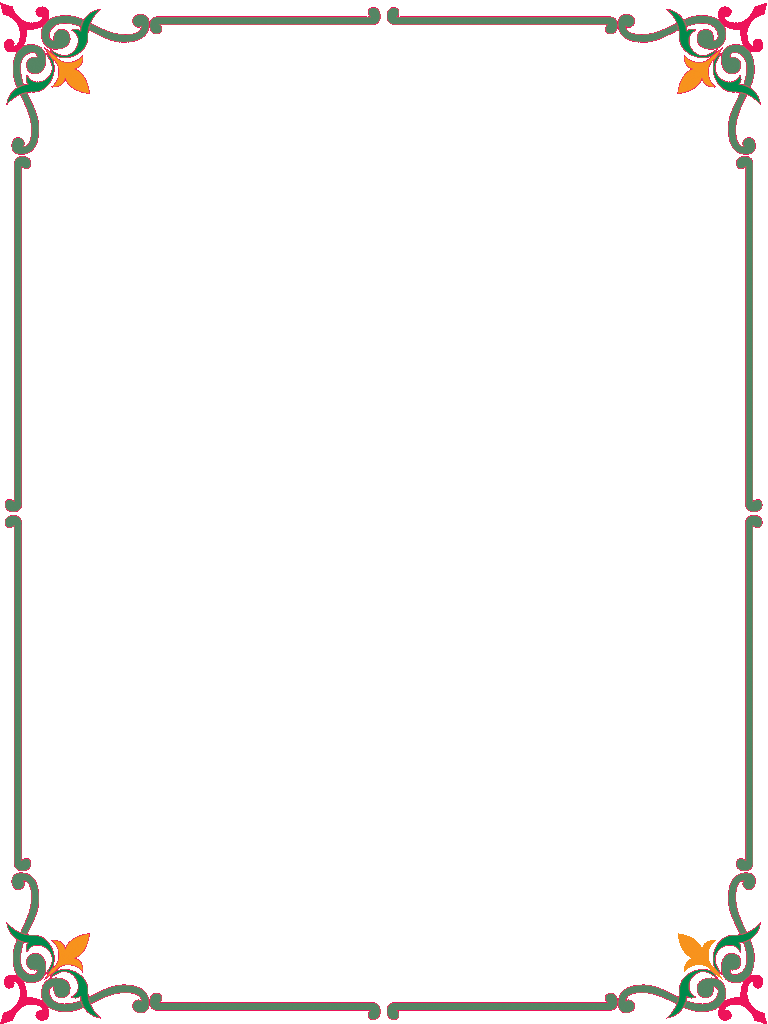 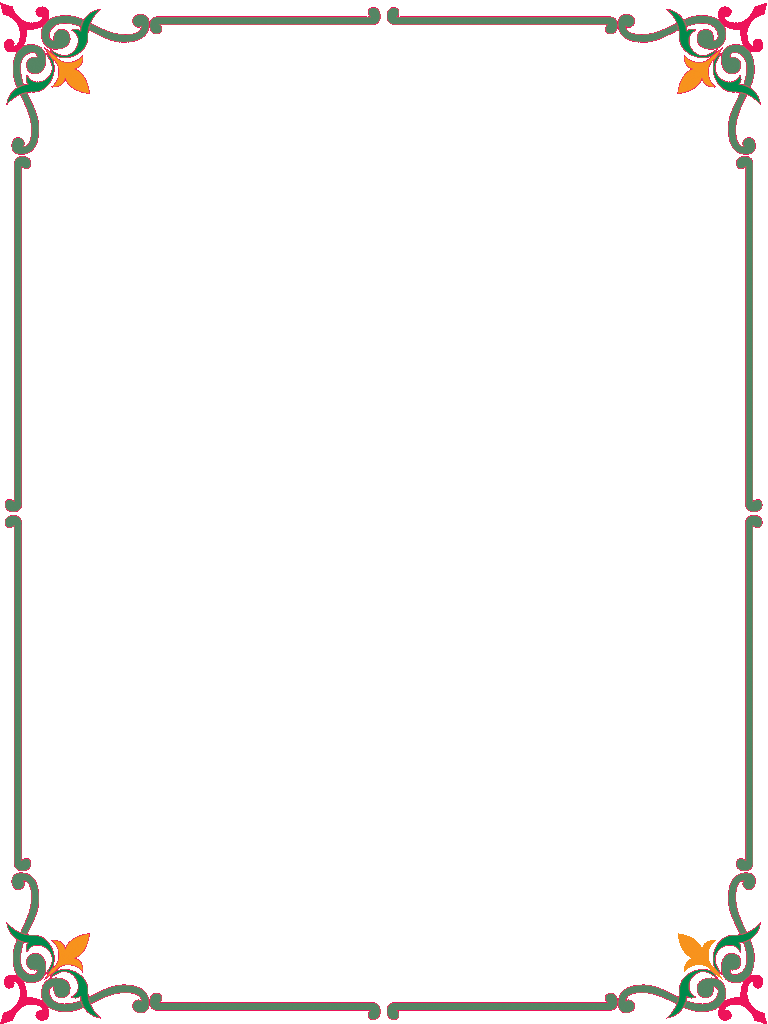 Welcome to English Class7
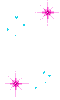 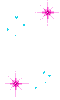 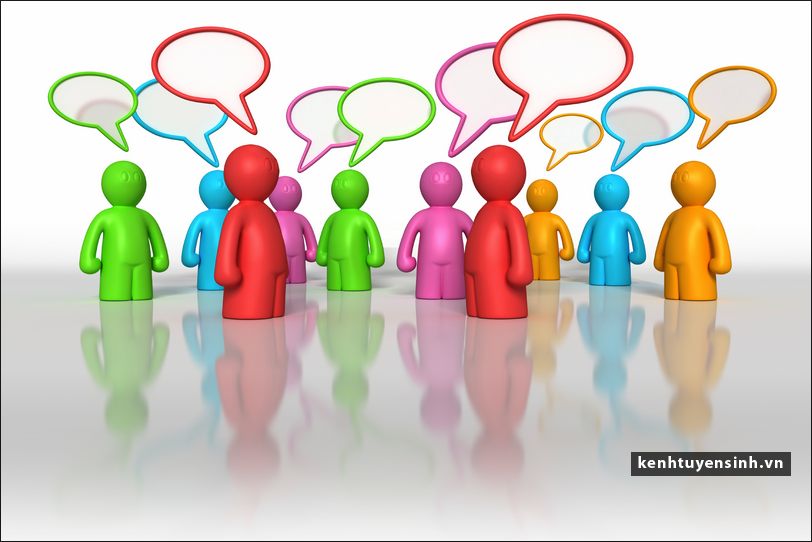 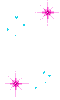 Unit 11: SCIENCE AND TECHNOLOGY
(A CLOSER LOOK1)
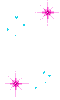 Let’s learn English !
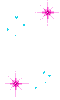 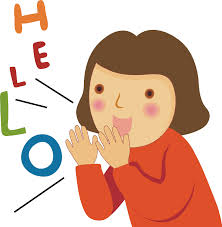 Unit 11: SCIENCE AND TECHNOLOGY – A Close look 1
.
Vocabulary:
+ Look out!
- We add -er, -or, or -ist to a verb or noun to form a noun indicating people.
Example: 
to learn   → learner
- to invent → inventor
- Science    → scientist
Unit 11: SCIENCE AND TECHNOLOGY – A Close look 1
Vocabulary:
1. Complete the following sentences with nouns indicating people.
adviser
1. A person who gives advice is an _______.
2. A scientist who studies chemistry is a _______.
3. A person whose job is to design things is a _______.
4. A person whose job is writing programmes for computers is a _______.
5. A marine _______ is a scientist who studies
chemist
designer
programmer
biologist
Unit 11: SCIENCE AND TECHNOLOGY – A Close look 1
2. Write a noun from the list under each picture
doctor      chemist     physicist    archeologist explorer engineer      software     developer conservationist
Who’s this?
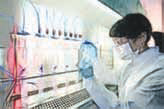 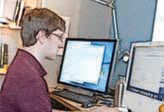 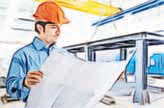 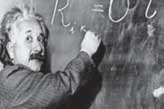 software developer-
chemist
engineer
physicist
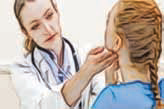 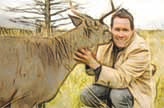 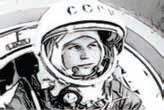 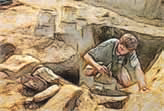 explorer
doctor
conservationist
archeologist
Unit 11: SCIENCE AND TECHNOLOGY – A Close look 1
3.  Give the correct form of the words in brackets.
development
1. Every day we hear about new (develop)       ______  in science and technology.
2. Einstein was one of the greatest (science)  ______  in the world.
3. The USA is a world leader in space (explore)  ______ .
4. Advances in (medicine)  ______  science will help people live longer in the future.
5. There is a link between (economy) ___________ development and the environment.
scientist
explorer
medical
economic
Unit 11: SCIENCE AND TECHNOLOGY – A Close look 1
Pronunciation
Stress in words starting with un- and im-
- When we add the prefix un- or im- (meaning ‘not’) to a root word, the stress of the word does not normally change.
Example: 
- 'friendly → un'friendly
- 'probable → im'probable
Note: When we add the prefix un- or im- to a one-syllable word, the stress falls on the root word.
Example: 
- fair → un'fair
- pure → im'pure
Unit 11: SCIENCE AND TECHNOLOGY – A Close look 1
4. Listen and repeat the following words.
Mark the stressed syllables in the words.
unforeseen      unlucky
immature        unwise
impatient        unhealthy
impure             unhurt
impossible      unlimited
Unnatural       impolite
Unit 11: SCIENCE AND TECHNOLOGY – A Close look 1
5. Put the words from 4 in the right columns.
unwise
unlucky
impolite
impossible
Unit 11: SCIENCE AND TECHNOLOGY – A Close look 1
6. Fill the gaps with one of the words in 5.
Listen and check, then read the sentences
1. The teacher said this water was        ______    and couldn’t be used in our experiment.
2. Scientists have identified a link between an ______     diet and diseases.
3. This job would be   ______     without the help of a computer.
4. Our natural resources are not    ______.
5. It’s no good being   ______      with small children.
impure
unhealthy
impossible
unlimited
impatient
Unit 11: SCIENCE AND TECHNOLOGY – A Close look 1
* Homework:
- Learn vocabulary by heart and rewrite them in sentences.
- Redo the exercise in your notebook.
- Prepare for a closer look 2